Uitstelgedrag aanpakken, en wel nu meteen!
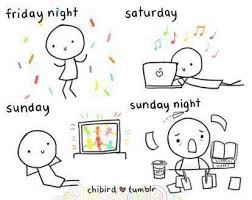 Cécile de Bruin
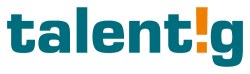 Opbouw vanavond
Herken de uitsteller in jou
Het uitstelgedrag van jouw mentorkind onder de loep
Achtergrondinformatie over uitstellen

Pauze

4. Hoe begeleid je leerlingen met uitstelgedrag? 5. Praktische tips uitwisselen
Ben jij een expert in uitstellen??
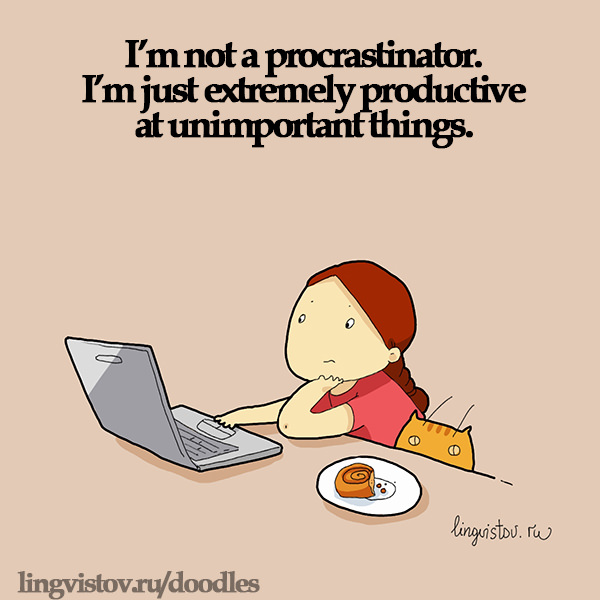 Zoek een plek 
in deze ruimte
Wissel samen uit:
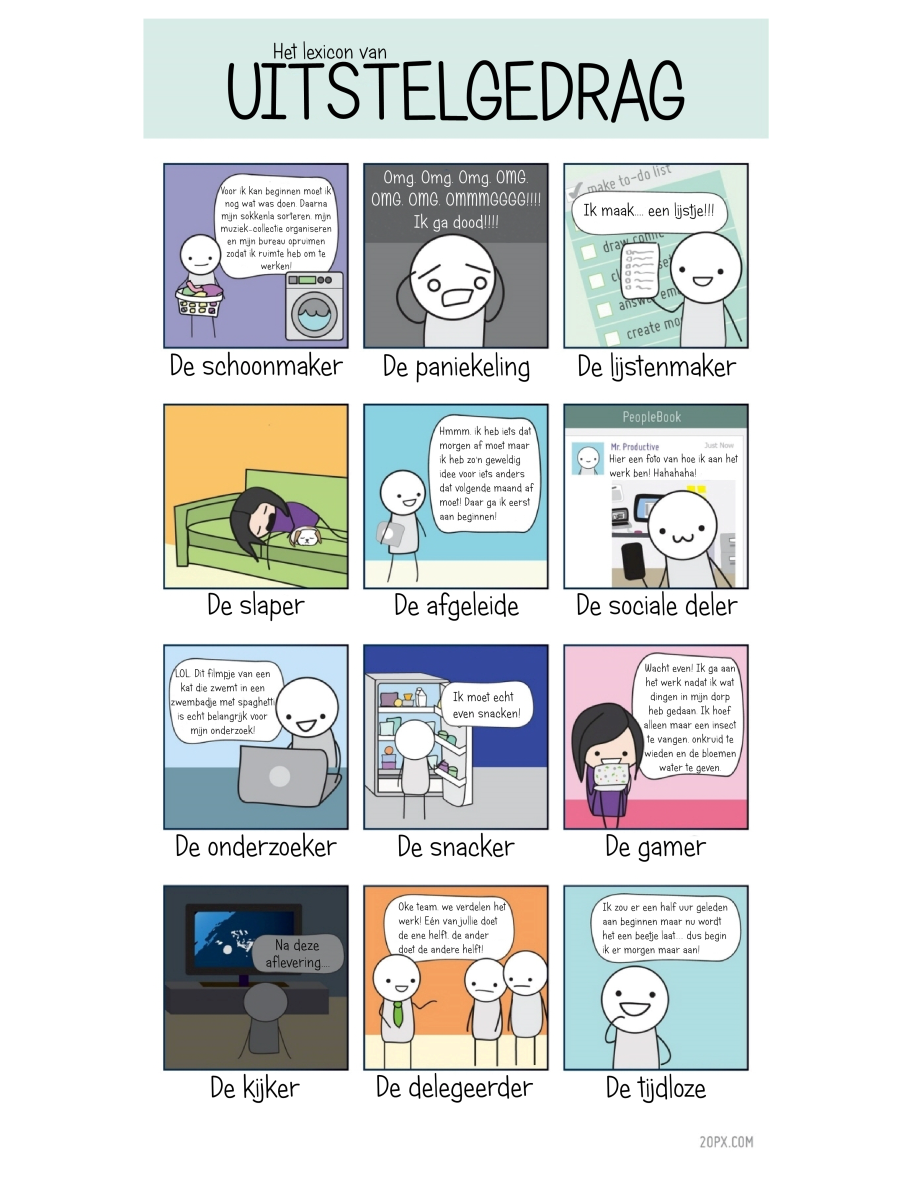 WAT stel jij zoal uit?

HOE ziet het uitstellen er bij jou uit?
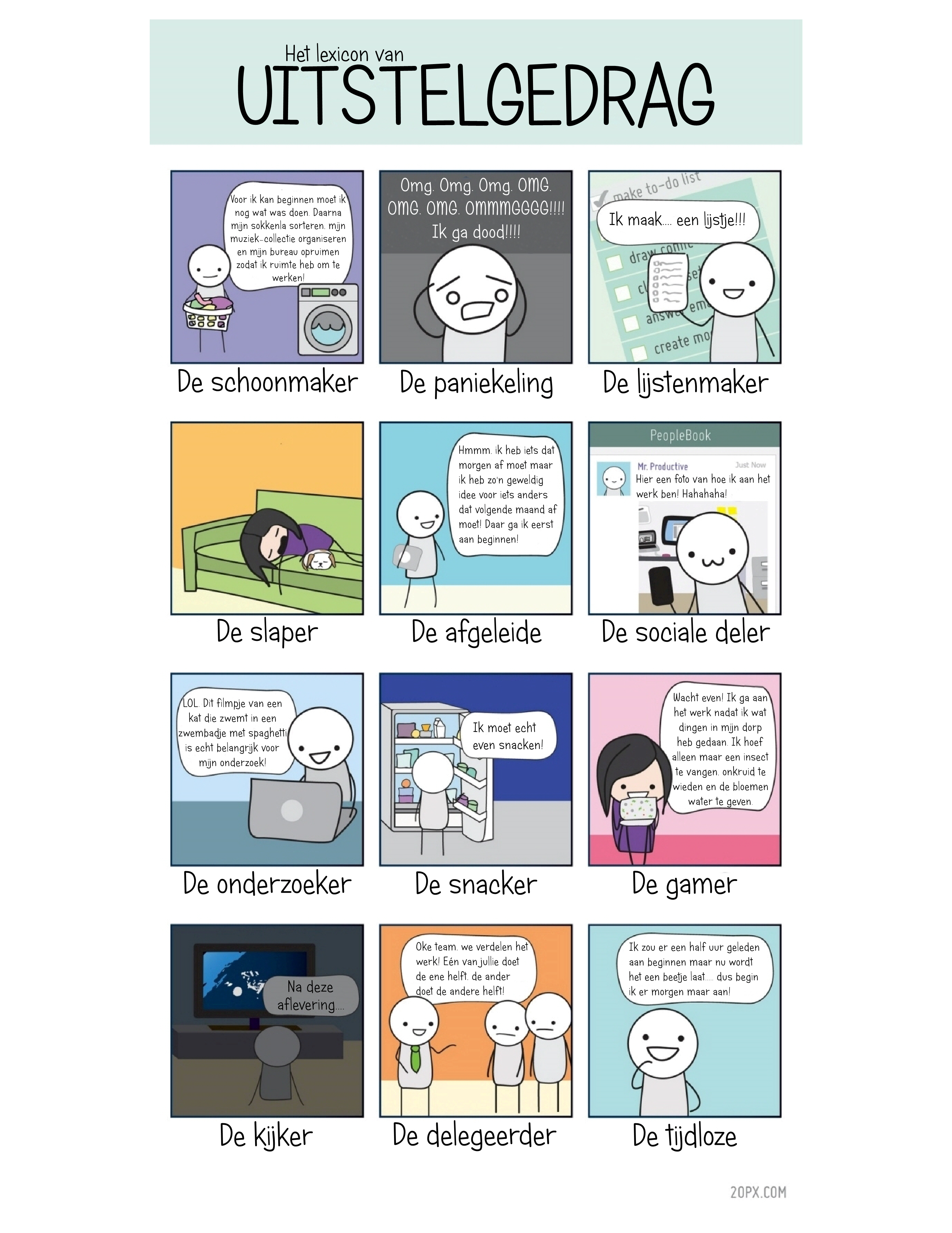 En jouw mentorkind???
WAT stelt hij/zij uit?

HOE ziet het uitstellen er bij hem/haar uit?

WAAROM stelt hij/zij uit?
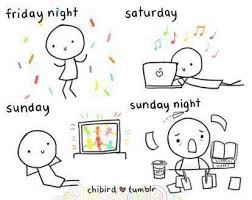 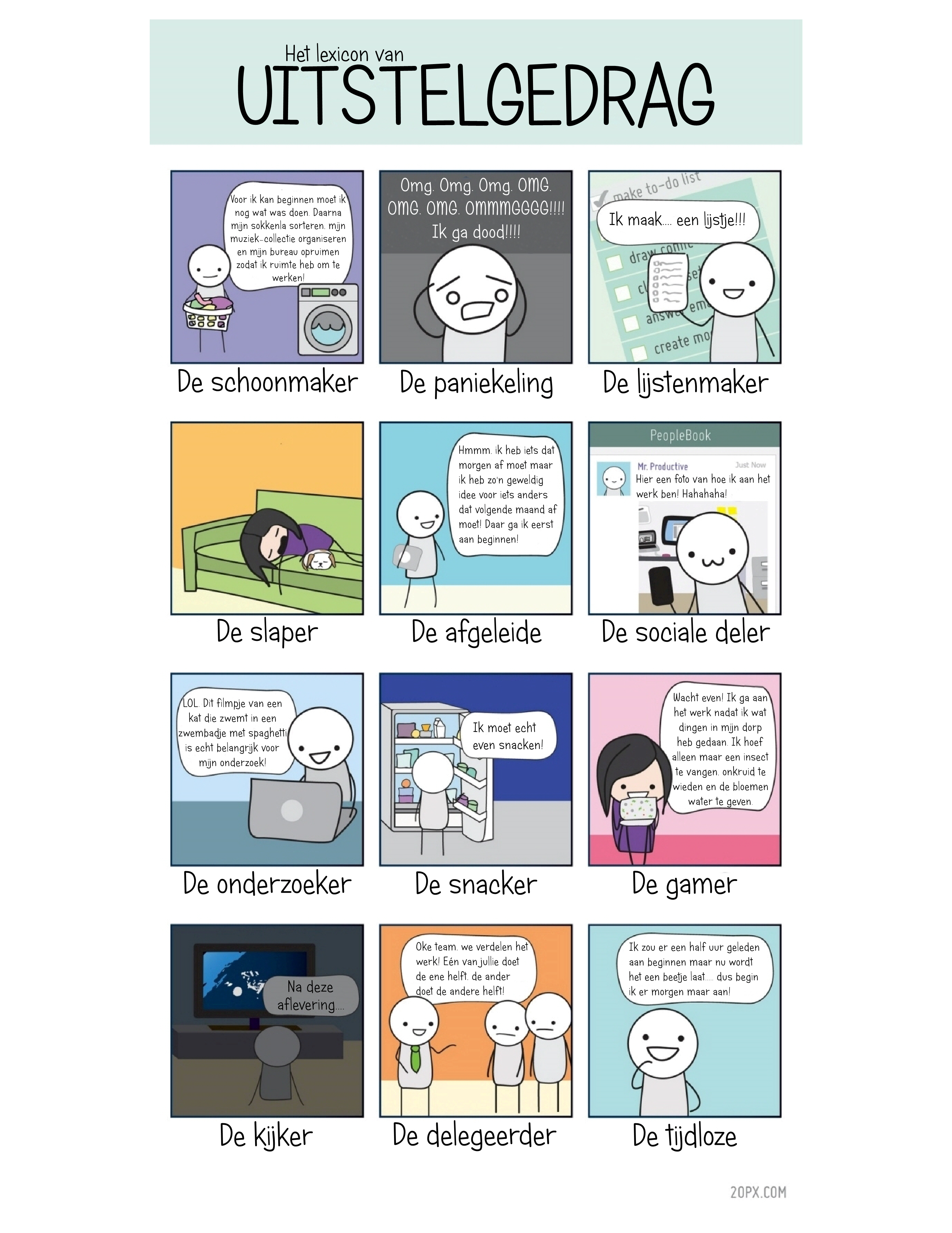 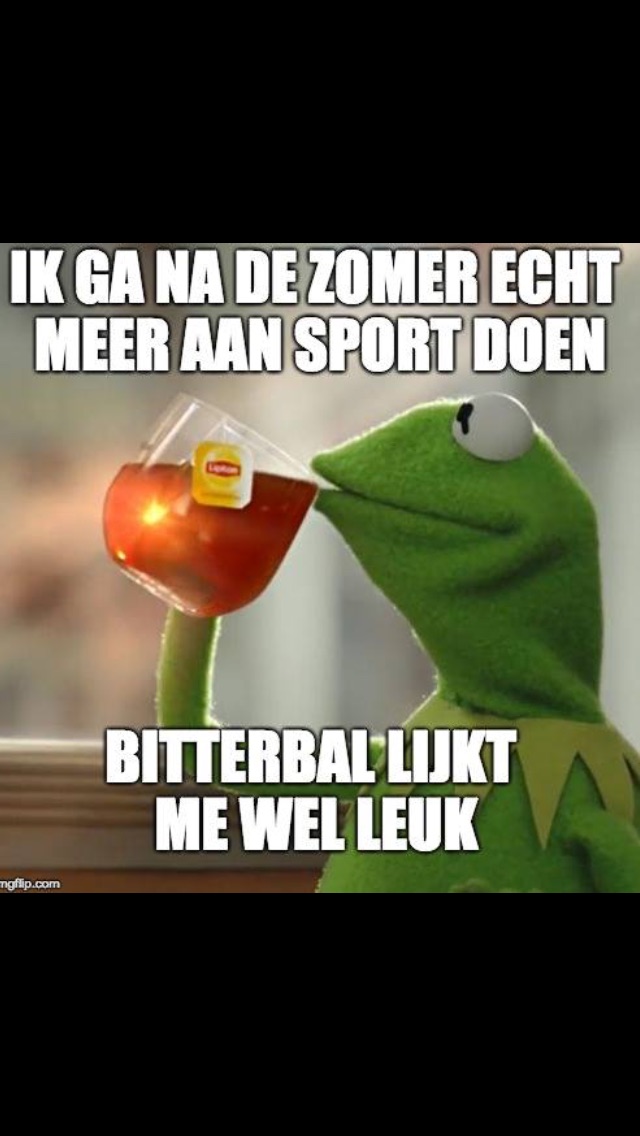 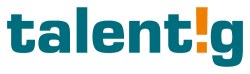 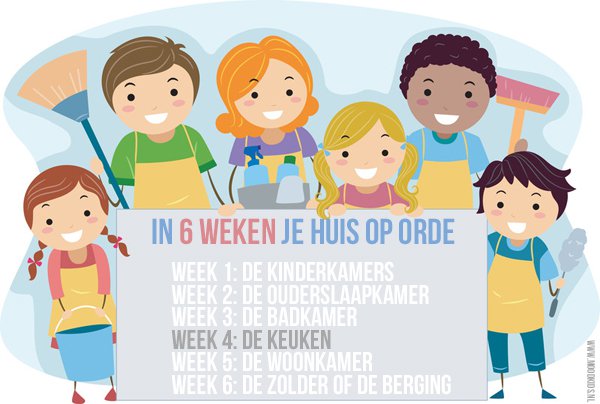 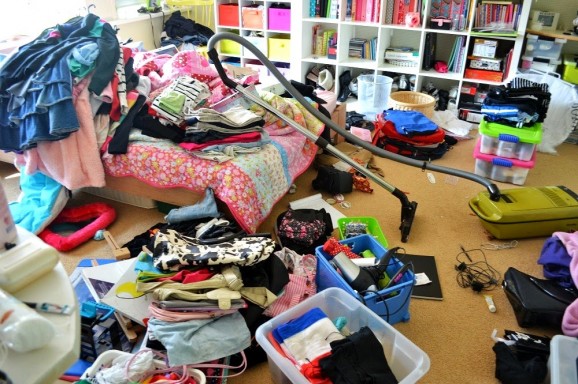 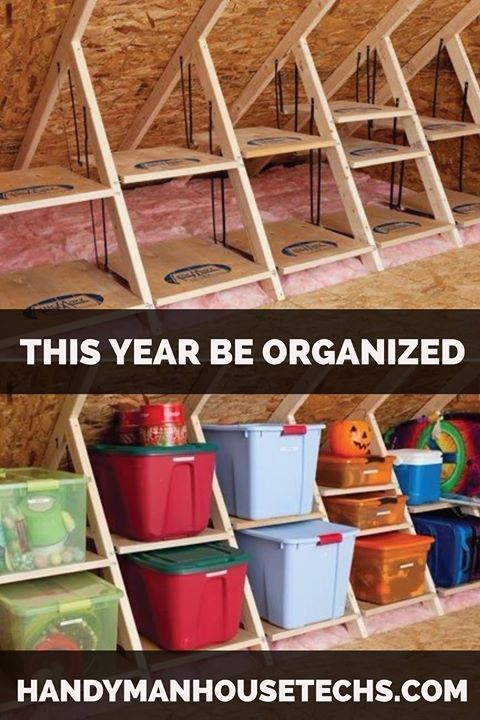 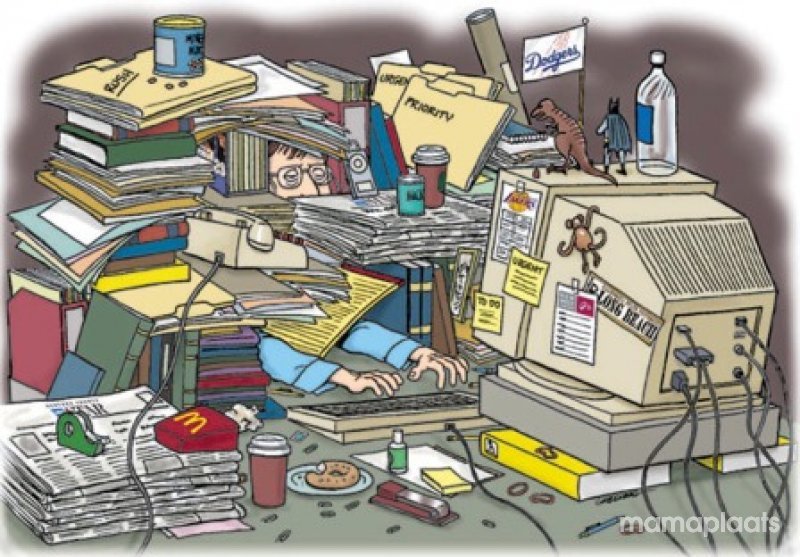 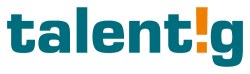 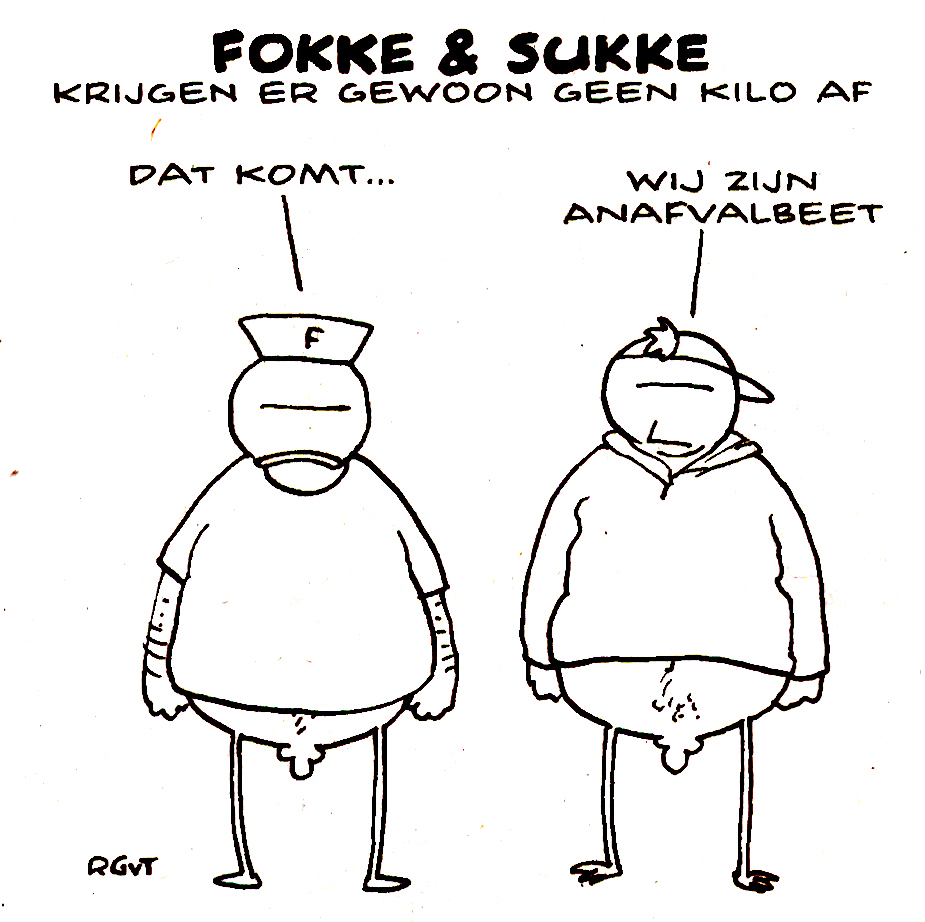 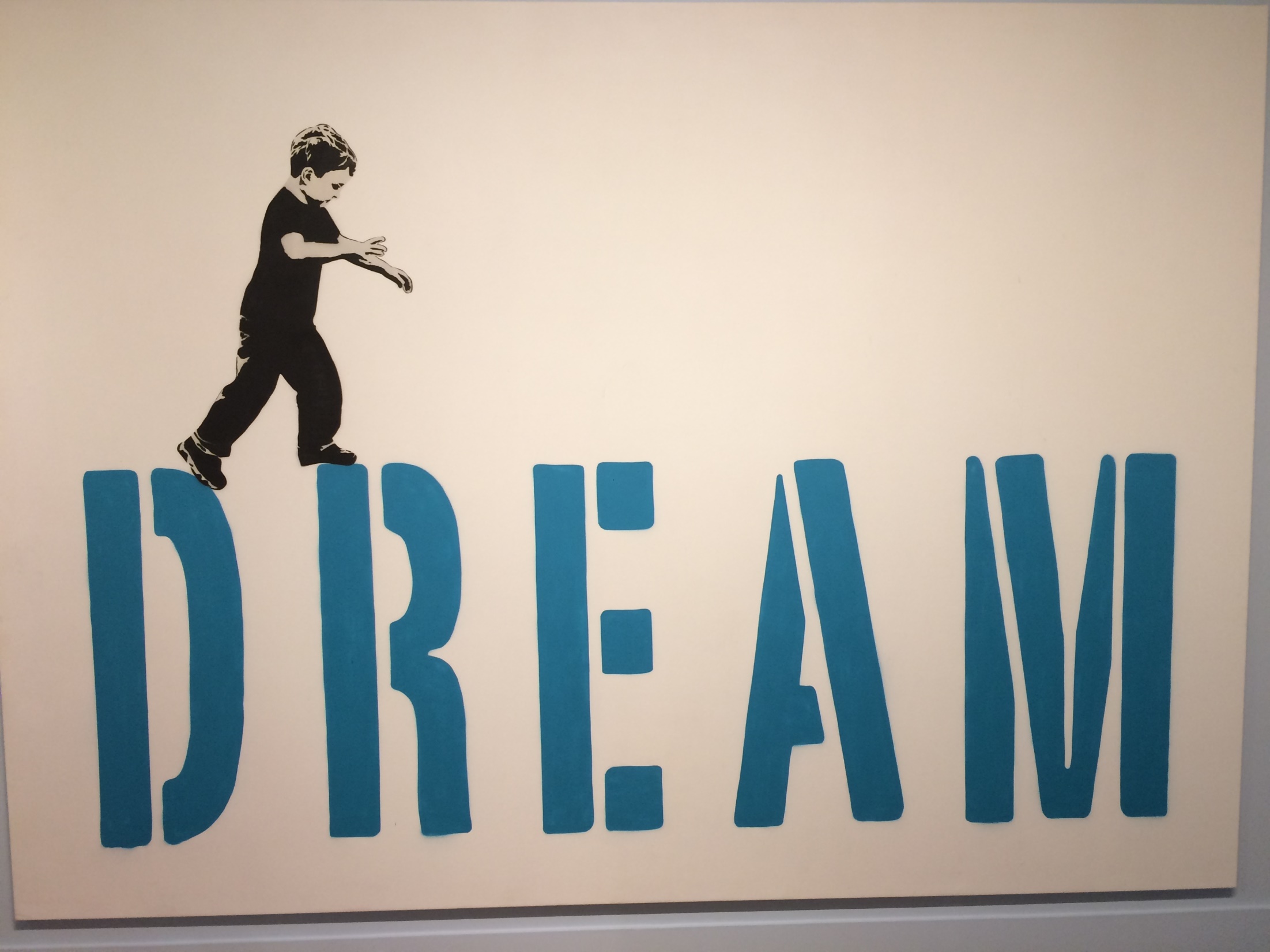 Is uitstellen erg??
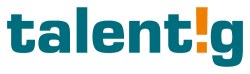 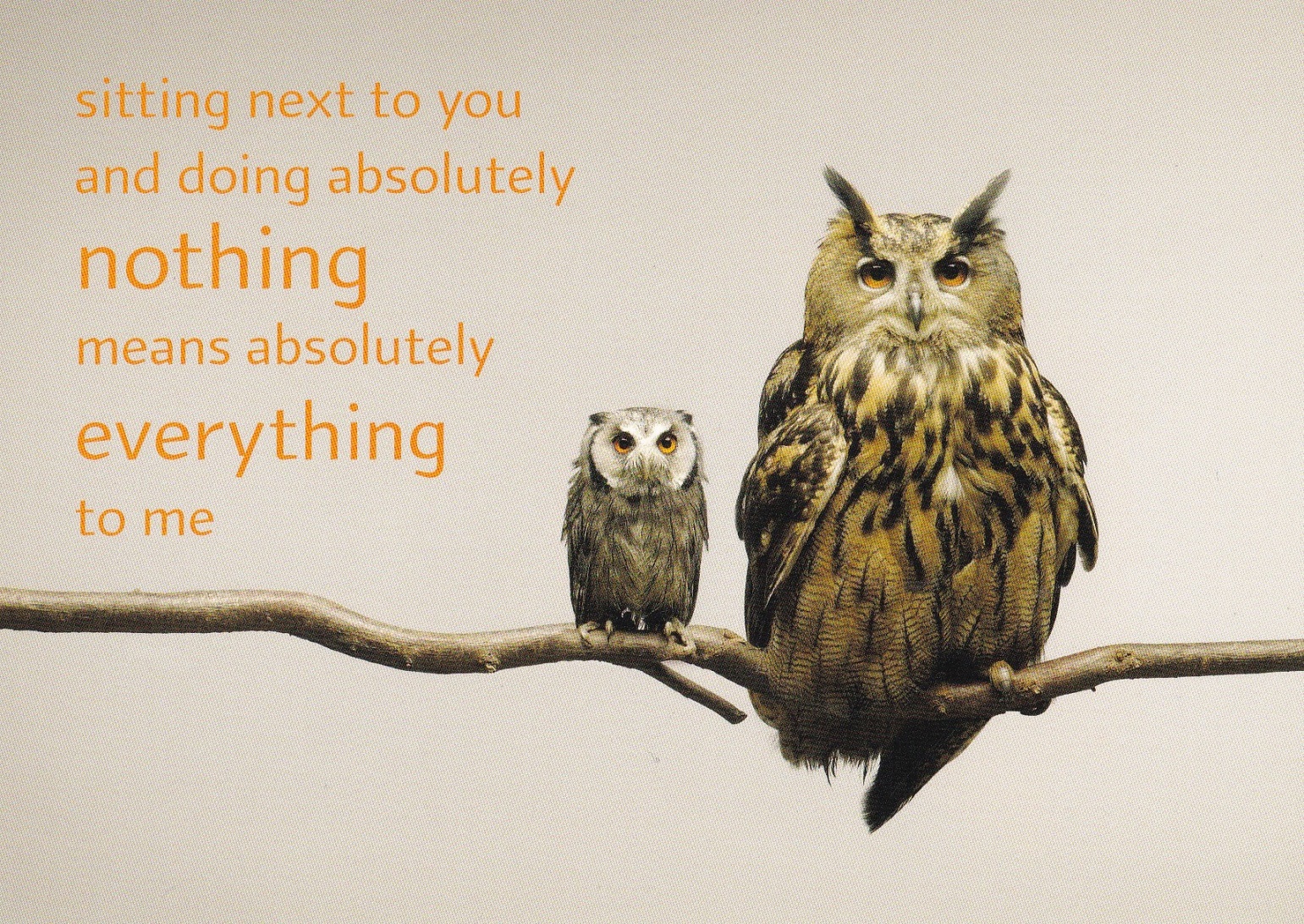 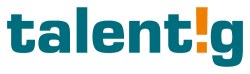 “Het tegen een taak opzien kost je meer tijd en energie dan het doen van de taak zelf.” 
wet van Emmett
Bron: The procrastinator’s handbook, Rita Emmett, 2000
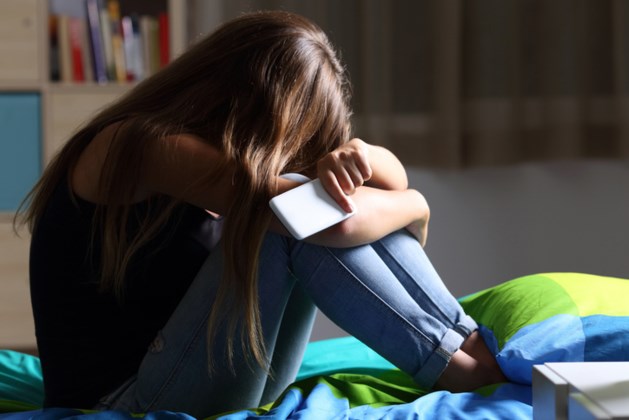 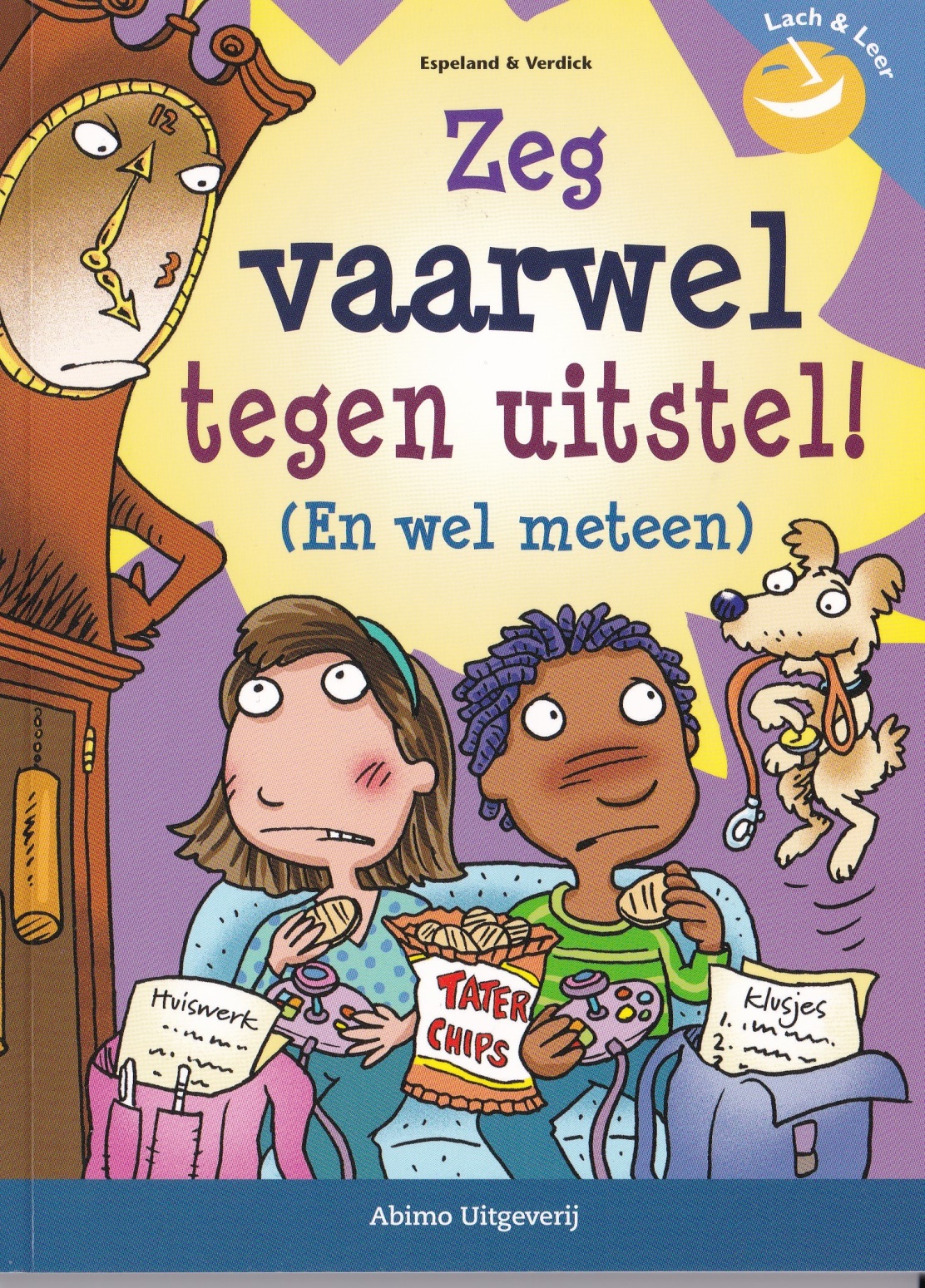 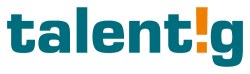 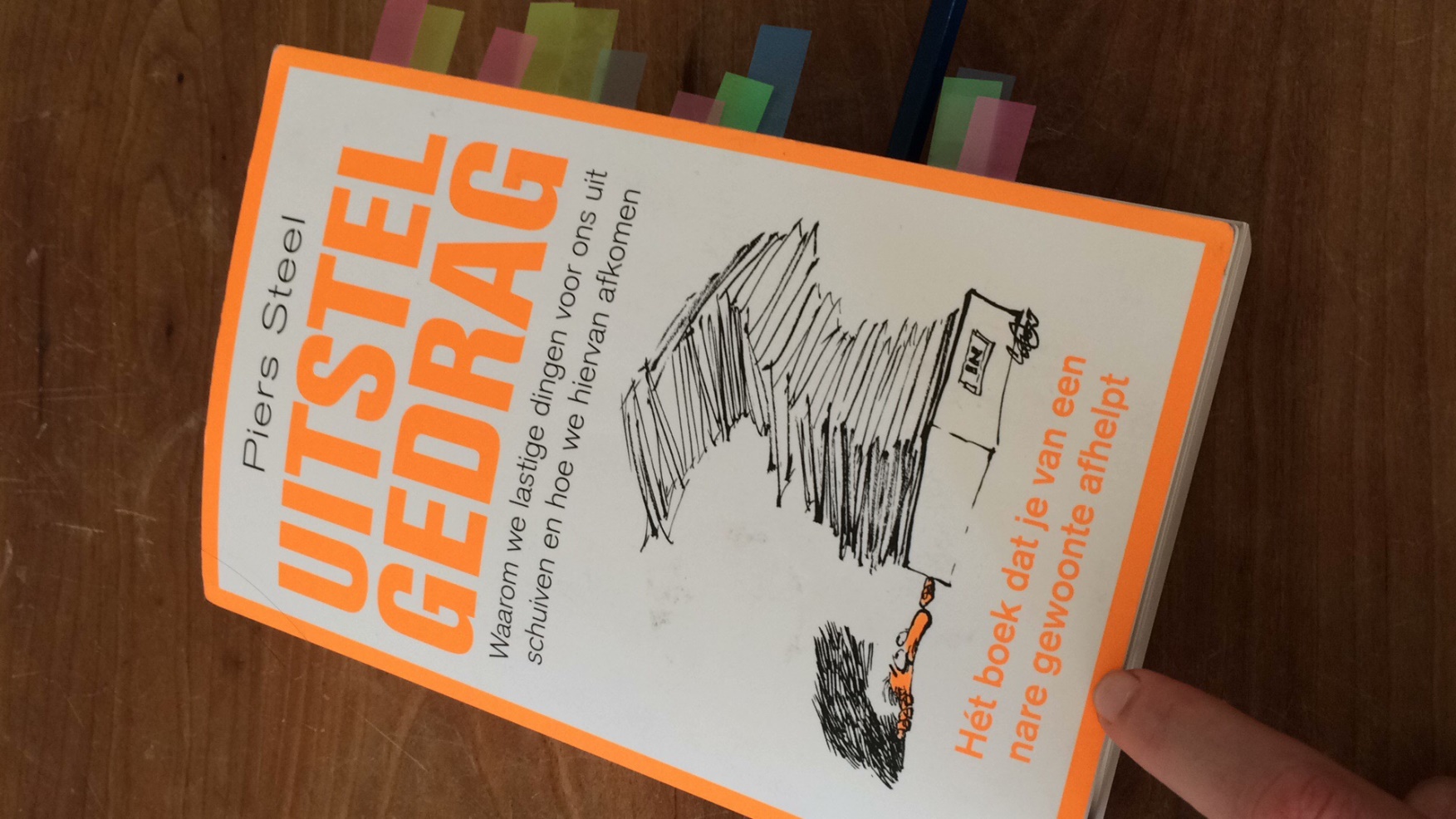 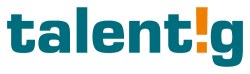 Het profiel van een Procrastinator:
95 procent van de mensen geeft aan dat ze last hebben van uitstelgedrag. Ongeveer een kwart geeft aan dat het een chronisch en bepalend kenmerk is van hun persoonlijkheid. 


Stoppen met uitstellen staat bovenaan de lijst van ‘s werelds meest begeerde doelen.
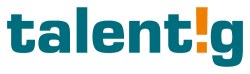 Uitstellers hebben de neiging slechter te presteren dan niet-uitstellers.


De achilleshiel van de uitsteller is het persoonlijkheidskenmerk: Impulsiviteit.
Impulsiviteit betekent ongeduldig in het moment leven en direct alles willen. Het maakt je tot een chaotische en gemakkelijk te verleiden uitsteller.
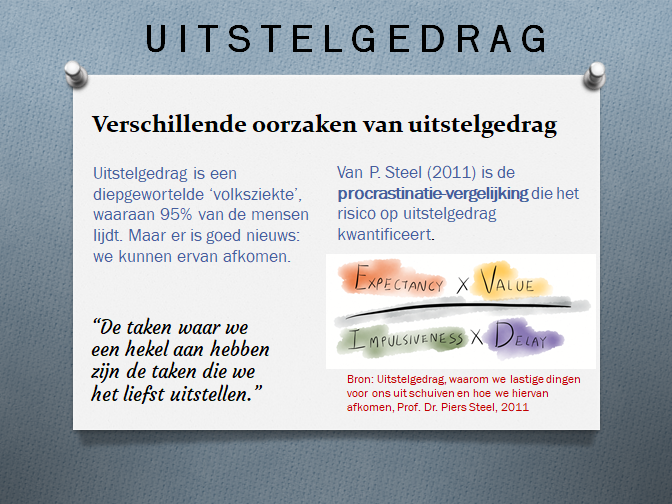 Zelftest
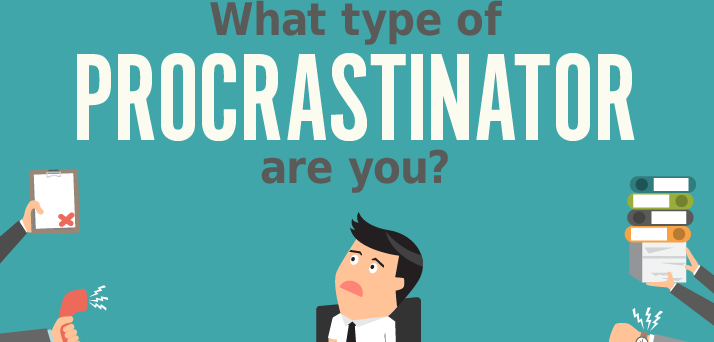 Drie typen uitstellers
Eddy		Ik kan het niet


Valerie	Ik vind er niks aan  


Tom		Andere dingen zijn leuker
Begeleiden van leerlingen met uitstelgedrag
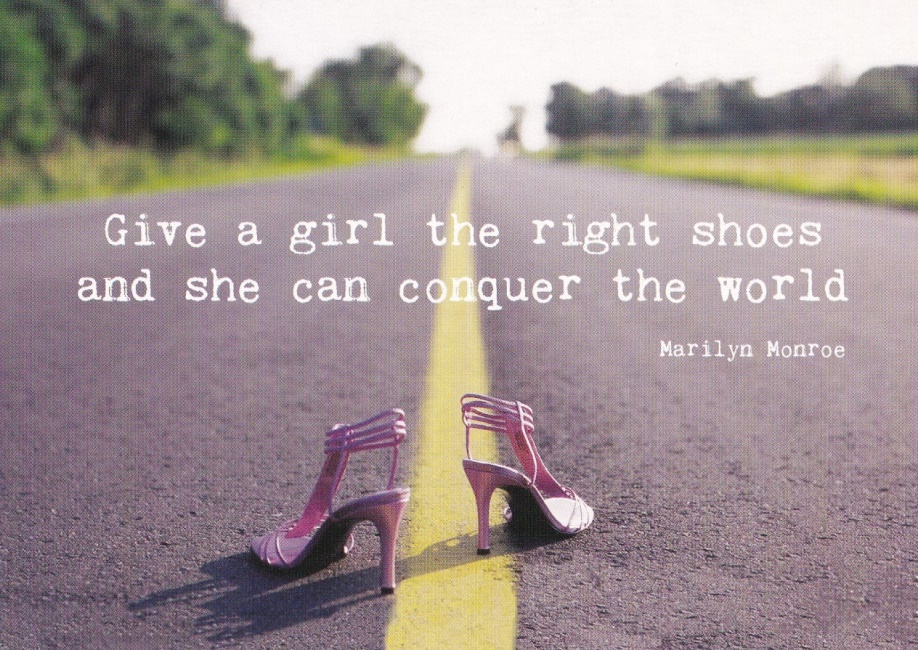 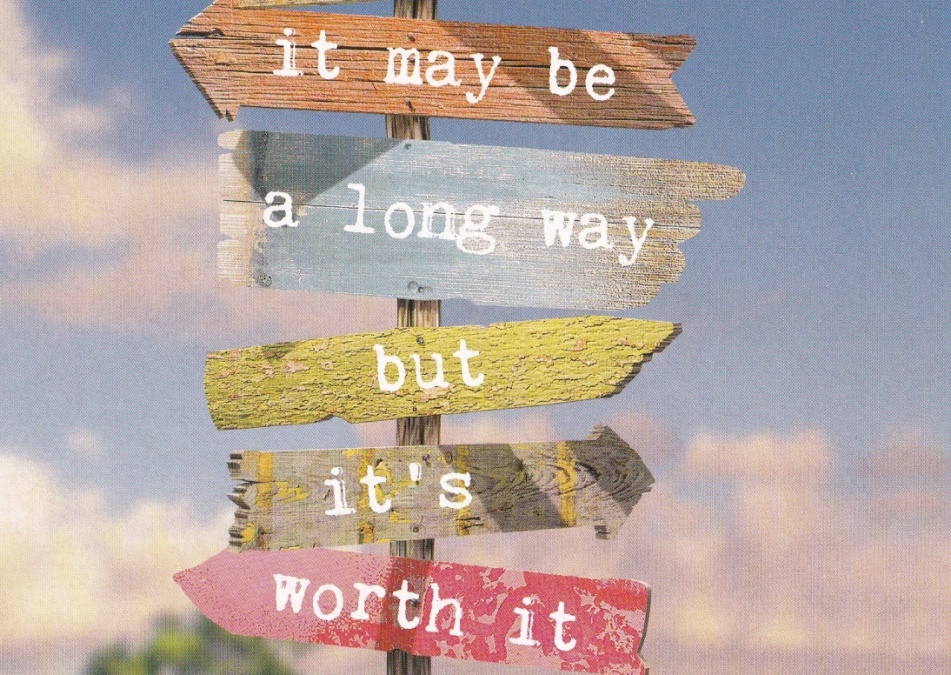 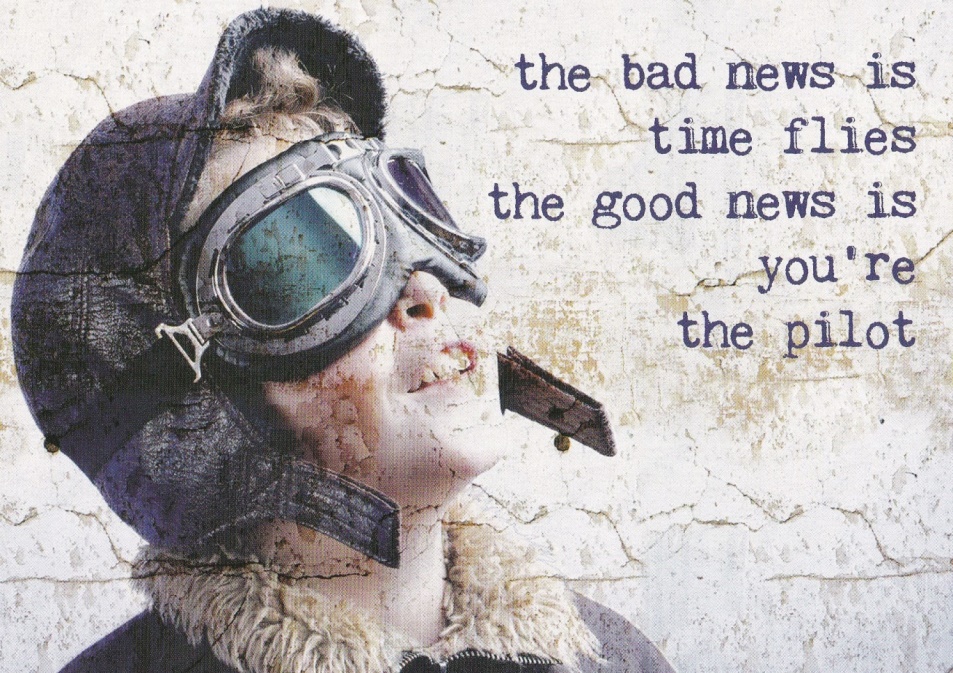 Do’s en don’s
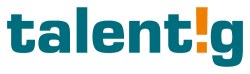 (h) erkennen van uitstelgedrag
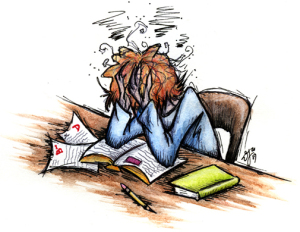 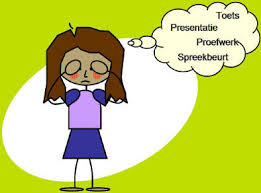 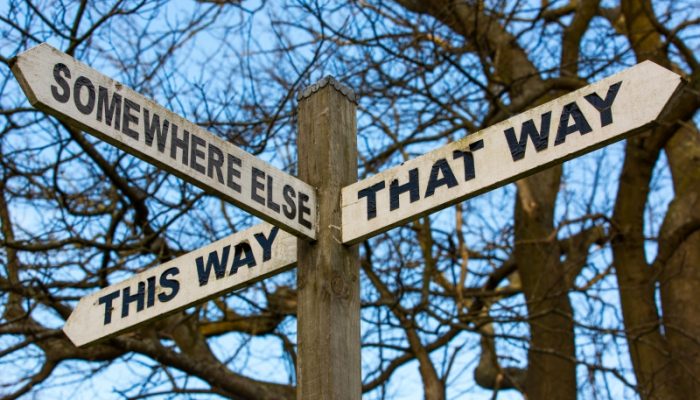 1. Mijn hoofd is vol
2. Wist ik maar wat ik wilde
3. Dit gaat me toch niet lukken
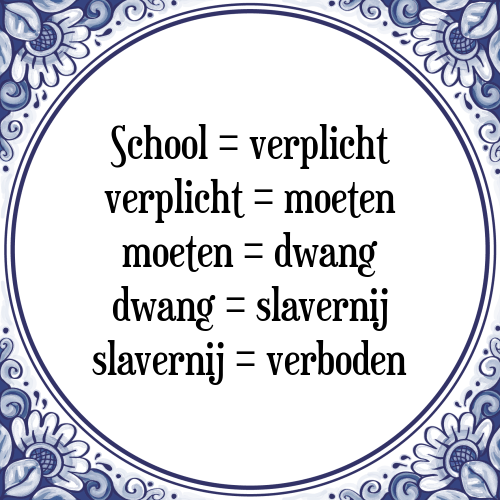 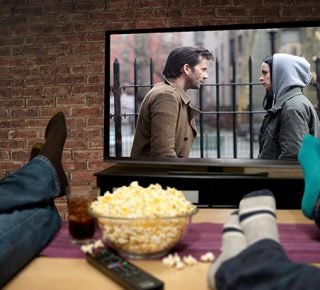 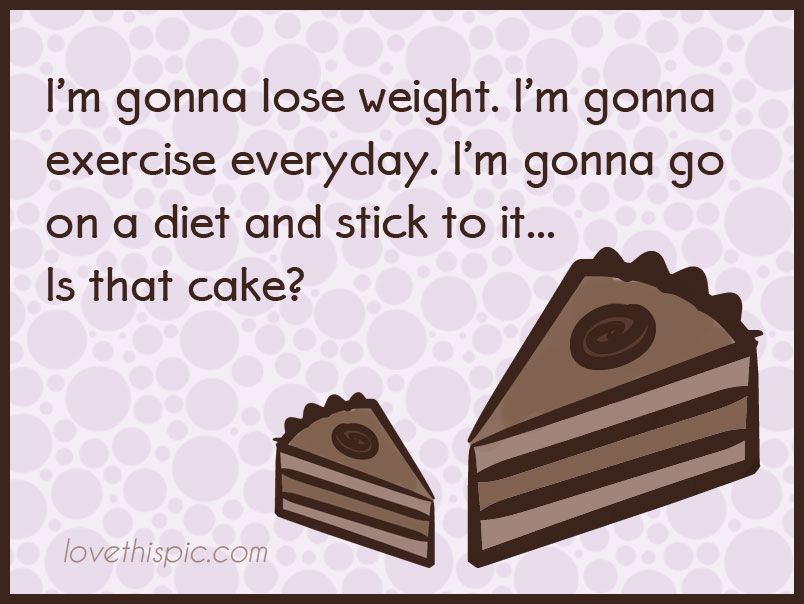 5. Help, daar gaan mijn
goede voornemens
4. Wéér een verplichte
opdracht
6. Nog 1 aflevering en dan
 ga ik echt beginnen…
[Speaker Notes: Ook hier vragen naar hun kind]
Begeleiding van leerlingen met uitstelgedrag
Hoe? Op maat!
Leer-analyse per vak
Slik-de-Kikker methode 
Gatenkaas-methode 
Samen een weekplanning invullen (1blik agenda of Plenda-methode)
Pomodoro-methode
ROUTINES: vaste volgorde
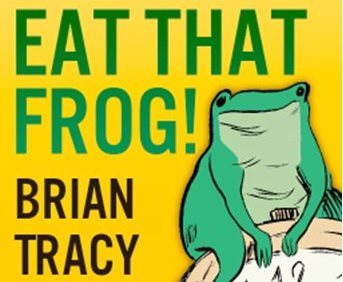 www.talentig.nl
Van uitstelgedrag naar zelfregie
manieren om uitstellen tegen te gaan:

Doe de taak maar een paar minuten (je hersenen doen de rest: Zierganick-effect)
Vertrouw erop dat je ergens beter in wordt door het te proberen
Leg  afleiders weg (telefoon)
Hak de opdracht in delen en bepaal je eerstvolgende kleine doel
Leer van het succes van anderen: welk gedrag kun je van hen “afkijken”?
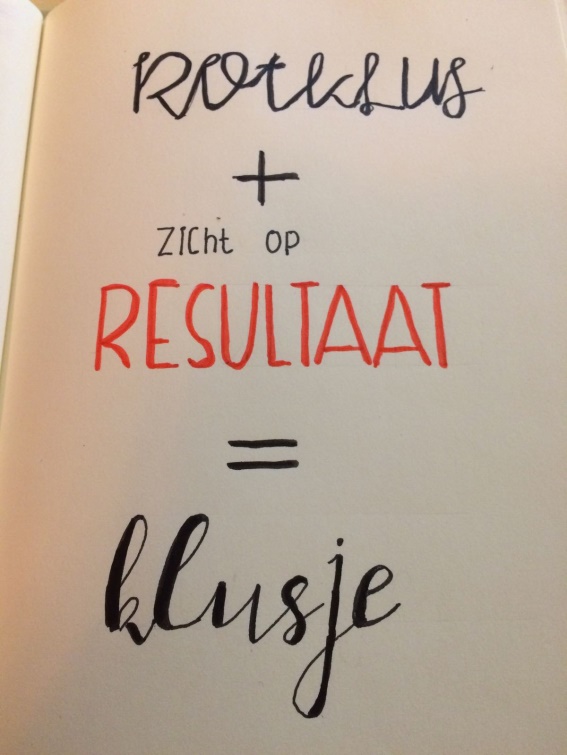 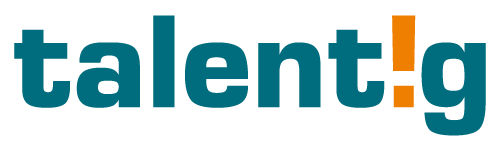 Wat ga jij (anders) doen in je mentoraat?
Welke inzicht of tip wil jij gaan gebruiken?

Hoe ga je dit doen: wat is de eerste stap?

Wat heb je nodig om dit niet uit te stellen? ;-)
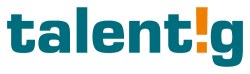 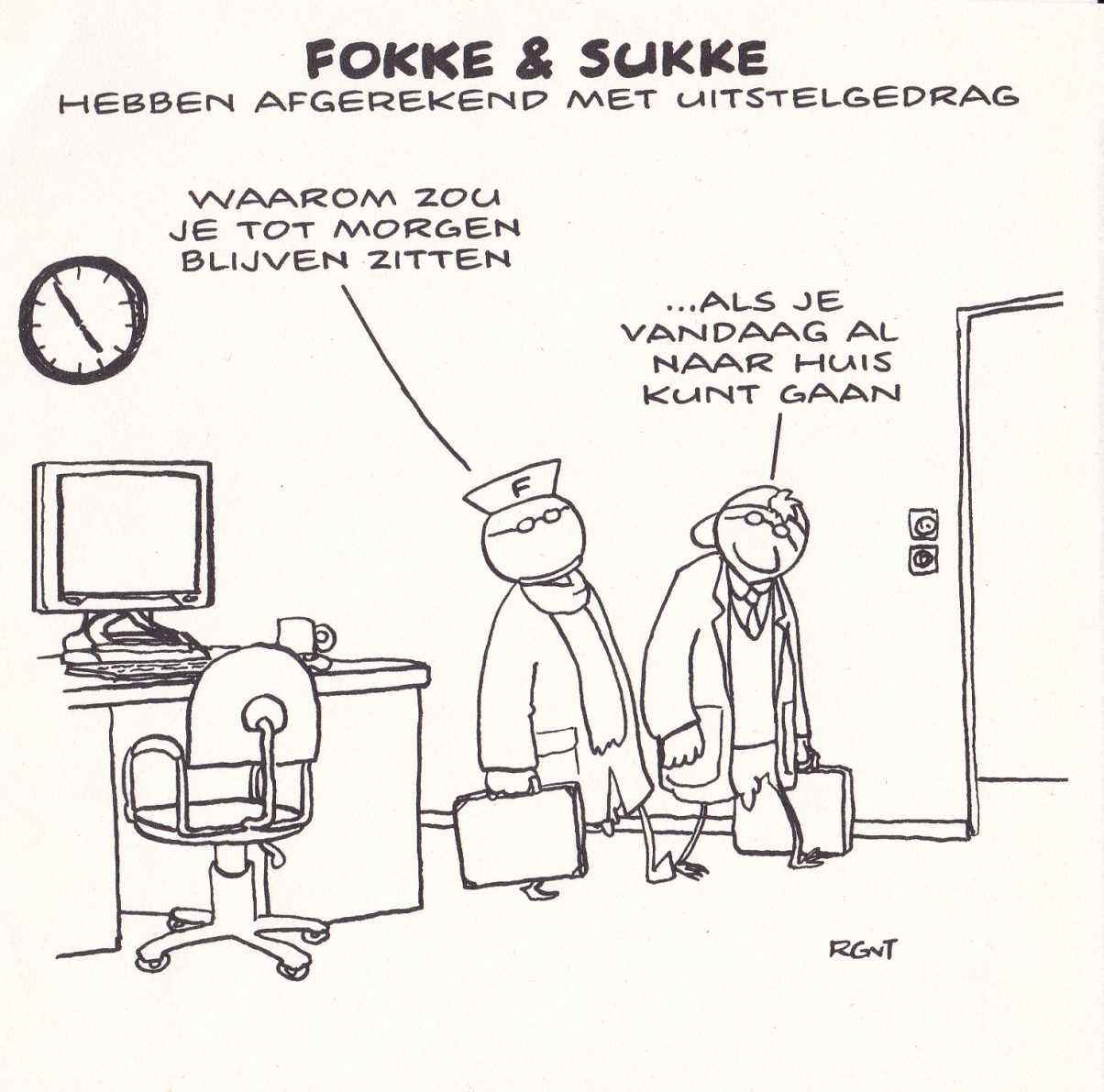